Digital Communication
4th year/ Electronic and Communication Eng.

Prof. Dr Samah Abdulkareem Mustafa
Digital Comm., Dr Samah
Basic elements of digital communication system
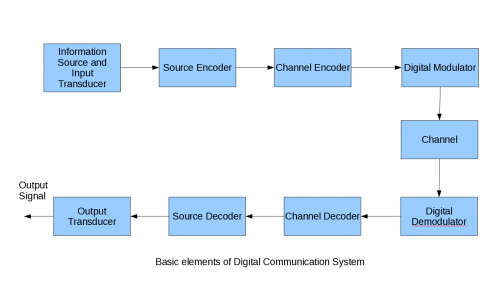 http://wirelesscafe.wordpress.com/2009/07/10/tutorial-i-basic-elements-of-digital-communication-system/
Digital Comm., Dr Samah
Why digital communication ?

 Digital cct.
 Resolution
 Storage size
 Error performance
 Regeneration
Digital Comm., Dr Samah
Pulse Code Modulation PCM
Sampling
PAM or PPM or PWM
Quantization
Linear
Nonlinear
Binary encoding
Line coding
Digital Comm., Dr Samah
Sampling theorem 

It shows that a bandlimited analog signal that has been sampled can be perfectly reconstructed from an infinite sequence of samples if the sampling rate exceeds or equal 2B samples per second, where B is the highest frequency of the original signal
Otherwise it leads to aliasing 
It refers to an effect that causes different signals to become indistinguishable (or aliases of one another) when sampled. It also refers to the distortion that results when the signal reconstructed from samples is different from the original continuous signal.
Digital Comm., Dr Samah
Some amount of aliasing always occurs when such signals are sampled.
Actual signals have finite duration and their frequency content has no upper bound (Fourier Transform). 
Signals whose frequency content is bounded (bandlimited) have infinite duration, is sampled at a low rate
Digital Comm., Dr Samah
Introduction
let 
x(t) represent a continuous-time signal
 X(f) be the continuous Fourier transform of that signal
The signal x(t) is said to be bandlimited if
           |X(f)|=0    if     |f|>B
Then the sufficient condition for exact reconstructability from samples at a uniform sampling rate fs (in samples per sec) is fs>= 2B
2B is called the Nyquist rate of the bandlimited signal, while fs/2 is called the Nyquist frequency of the sampling system.
The time interval between successive samples is referred to as the sampling interval Ts
Digital Comm., Dr Samah
The theorem describes two processes in signal processing: 
a sampling process, in which a continuous time signal is converted to a discrete time signal, and
a reconstruction process, in which the original continuous signal is recovered from the discrete time signal.

Reconstruction of the original signal is an interpolation process that mathematically defines a continuous-time signal x(t) from the discrete samples x[n] and at times in between the sample instants nTs
Digital Comm., Dr Samah
If     fs > 2B
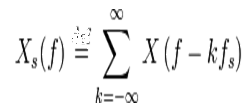 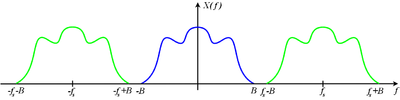 Digital Comm., Dr Samah
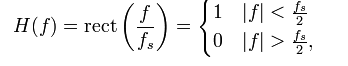 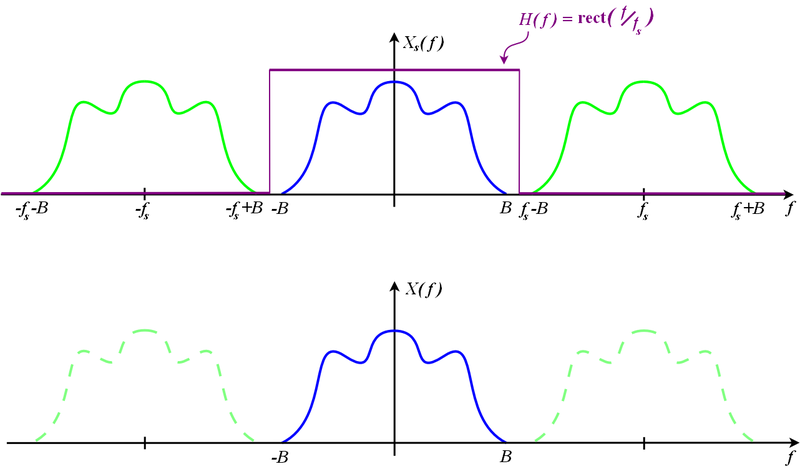 Digital Comm., Dr Samah
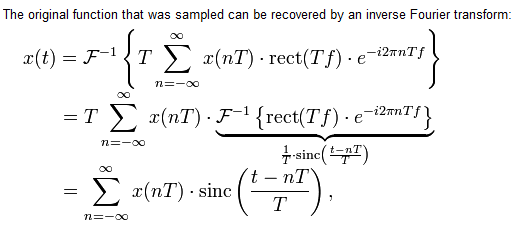 Digital Comm., Dr Samah
If     fs < 2B  down sampling  aliasing
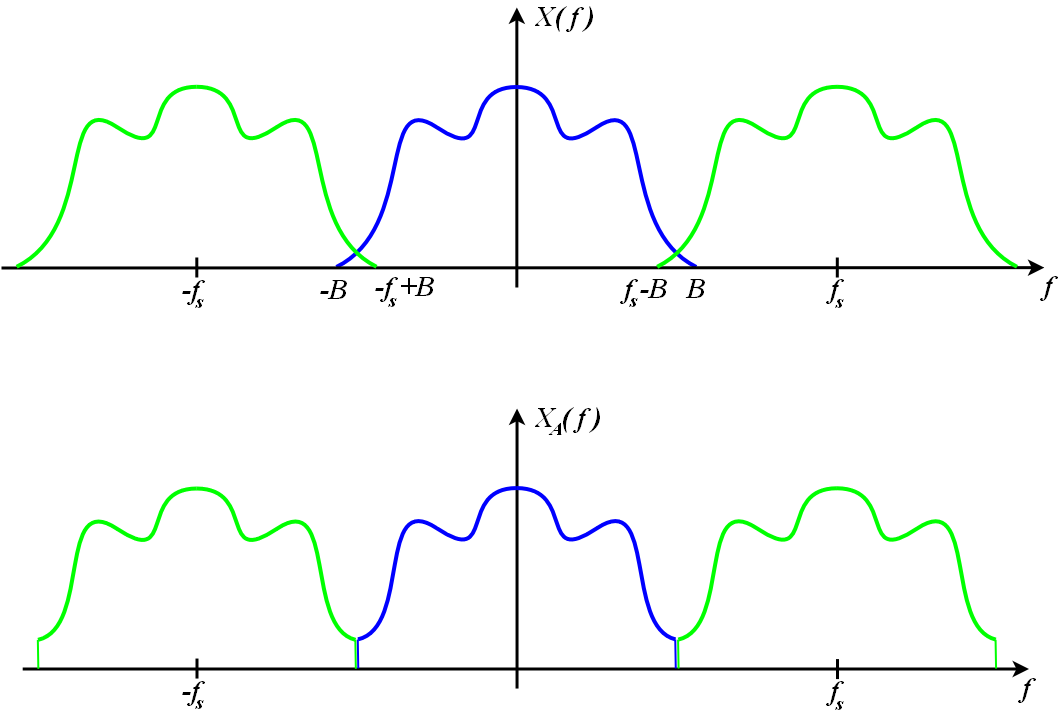 Digital Comm., Dr Samah
If     fs < 2B  down sampling  aliasing
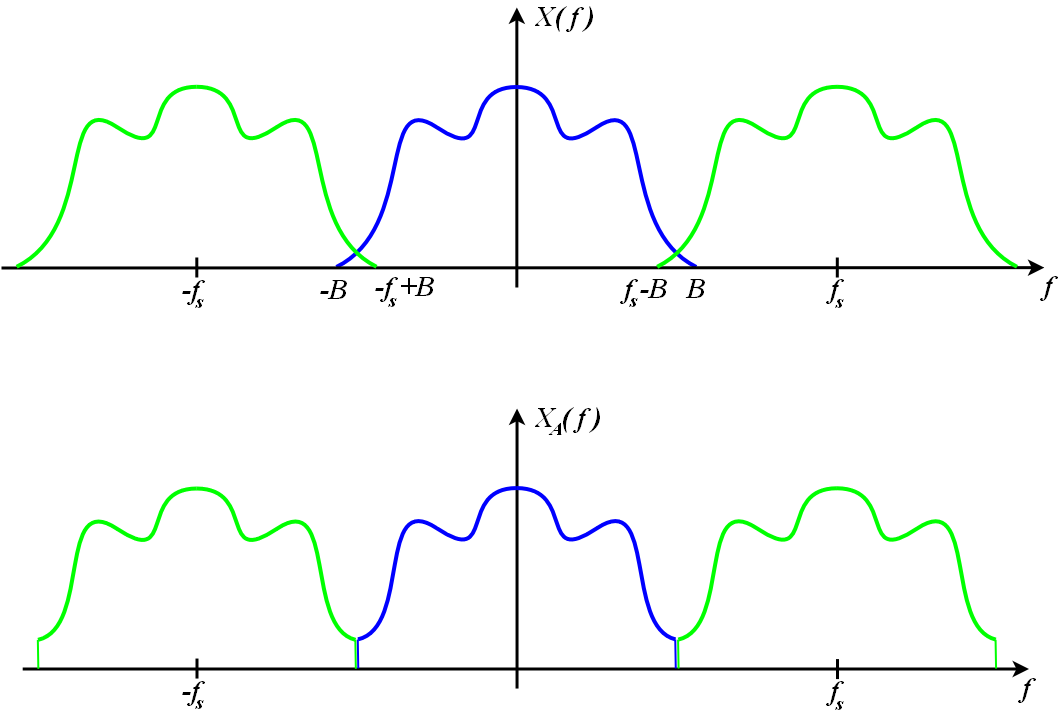 Digital Comm., Dr Samah
Pulse Amplitude Modulation
In PAM, the information is encoded in the amplitude of a series of signal pulses.
Demodulation is performed by detecting the amplitude level of the carrier at every symbol period.
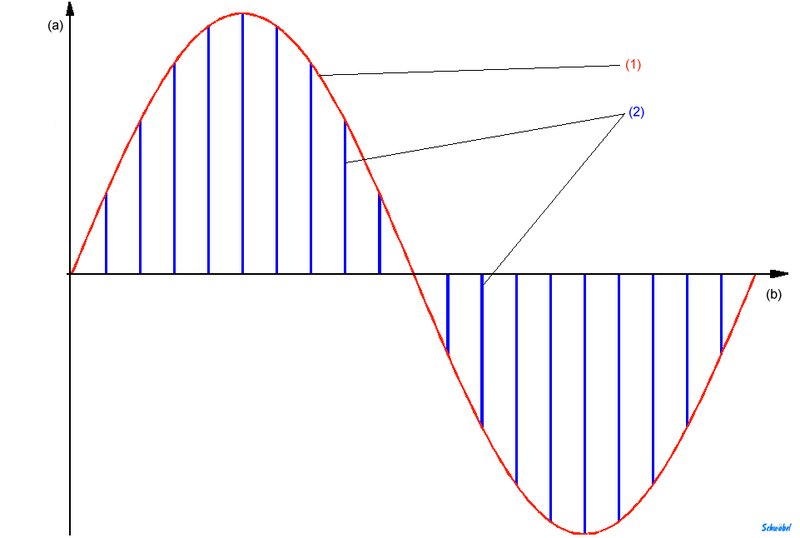 Digital Comm., Dr Samah
Other types of pulse modulation
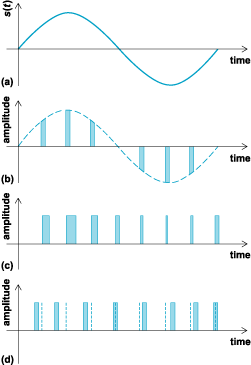 PAM

Pulse Width Modulation
PWM: the pulses have constant amplitudes but vary in time duration in direct proportion to the sample value

Pulse Position Modulation 
PPM: varying the position of a pulse of constant duration relative to its nominal time of occurrence
Digital Comm., Dr Samah
Application
PAM, PWM, and PPM found significant application early in the development of digital communications,
However, by now almost completely, converted their transmission facilities to PCM technology
Digital Comm., Dr Samah
Quantization
Quantization is the procedure of constraining something from a relatively large or continuous set of values (such as the real numbers) to a relatively small discrete set (such as the integers)

The difference between the actual analog value and quantized digital value is called quantization error or quantization distortion
Quantization noise is a model of quantization error introduced by quantization in the analog-to-digital conversion (ADC) in telecommunication systems and signal processing.
Digital Comm., Dr Samah
Linear Quantization
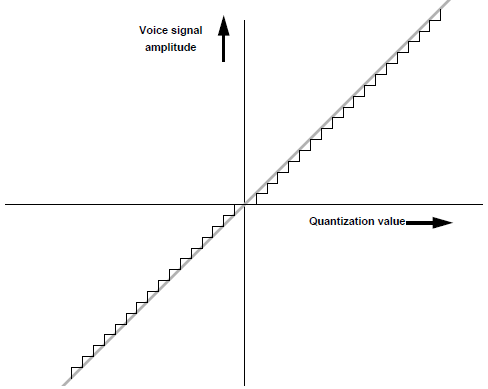 As a voice signal sample increases in amplitude the quantization levels increase uniformly
quantization levels are spread evenly over the voice signal’s dynamic range
Digital Comm., Dr Samah
Quantization error or quantization noise
Example, 
if a PAM sample’s level lies between two steps, it is assigned the value of the highest step it crosses, and 
if PAM sample just reaches this step would be given the same quantization value
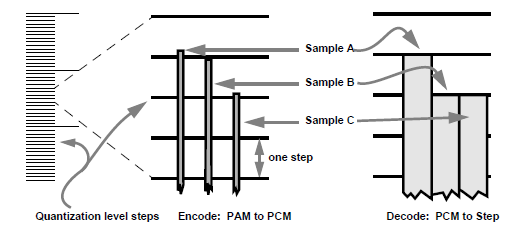 Obviously, the reconstructed waveform will be different from the original waveform
Digital Comm., Dr Samah
Nonlinear Quantization –(companding)
Quantization error is another reason for using compressed encoding for digitizing a voice signal

Dividing the amplitude of the voice signal up into equal positive and negative steps is not an efficient way to encode voice into PCM

Quantization levels distributed according to a logarithmic, instead of linear, function gives smaller quantization steps, at lower signal amplitudes

A-Law adopted by ITU-T for 30 channel PCM.µ-law used mainly in USA, Canada and Japan
Digital Comm., Dr Samah
companding
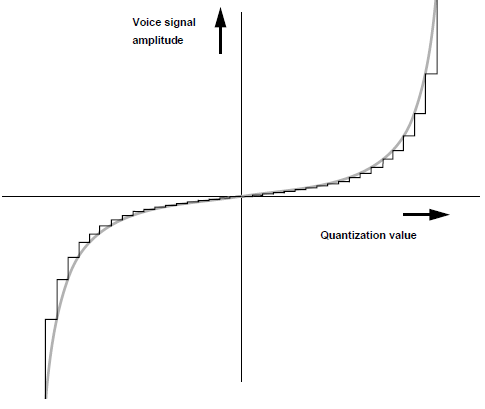 As signal amplitude gets smaller, NQ must get smaller to keep SNQR from dropping. 
Compression accomplishes this by forcing quantization error magnitude to decrease with lower amplitudes.
Digital Comm., Dr Samah
Binary Encoding
assign umber of bits to represent each quantized level
2n ≥ M
Higher number of bits == higher number of quantization levels  less quantization noise

Less number of bits  compression
Digital Comm., Dr Samah
Bandwidth of PCM signal
Rate of PCM signal R
R=fs * n

Disadvantage in PCM signal is high bandwidth compared to bandwidth of analog information signal
Digital Comm., Dr Samah
Line encoding
In telecommunication, a line code (also called digital baseband modulation, or digital baseband transmission method) 

Line coding is often used for digital data transport
The waveform pattern of voltage or current used to represent the 1s and 0s of a digital data on a transmission link is called line encoding. The common types of line encoding are unipolar, polar, bipolar and Manchester encoding.
Digital Comm., Dr Samah
Unipolar Encoding
Traditionally, a unipolar scheme was designed as a non-return-to-zero scheme, in which the positive voltage defines bit 1 and the zero voltage defines bit 0. It is called NRZ because the signal does not return to zero at the middle of the bit.
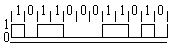 Digital Comm., Dr Samah
Polar encoding
Polar NRZ signal





Polar RZ?
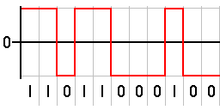 Digital Comm., Dr Samah
Bipolar encoding
A binary 0 is encoded as zero volts as in unipolar encoding, but 
1 is encoded alternately as a positive and a negative voltage. This prevents a significant build-up of DC, as the positive and negative pulses average to zero volts
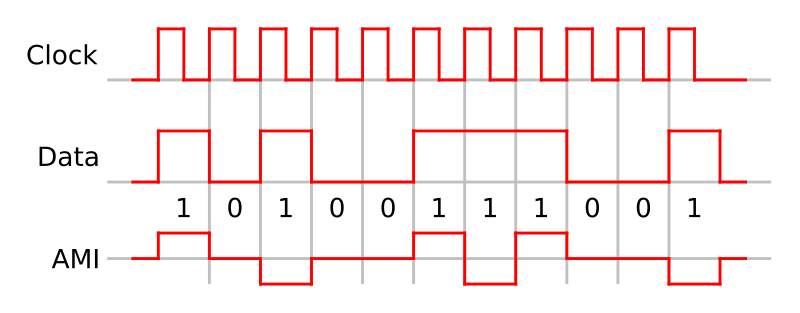 Digital Comm., Dr Samah
Manchester encoding
It is a line code in which the encoding of each data bit has at least one transition and occupies the same time. It therefore has no DC component, and is self-clocking (a clock signal can be recovered from the encoded data)
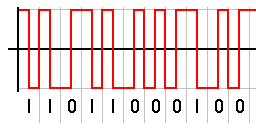 Digital Comm., Dr Samah